Урок-сказка«Взаимодействие тел» 7 кл
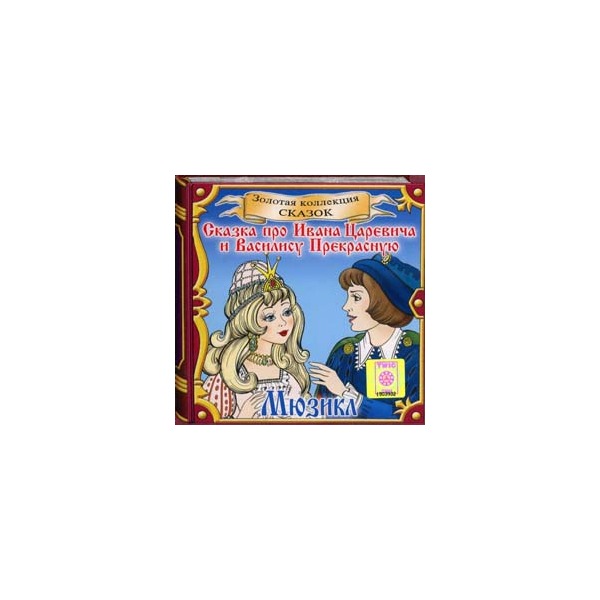 Определить массу и силу тяжести  трона, изготовленного из дуба, если его объем 1,2 м3 .
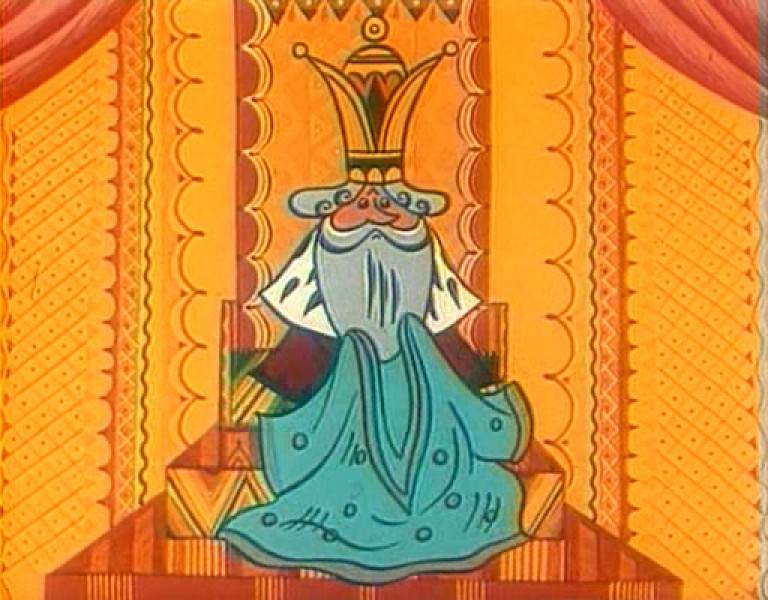 ЗАДАЧА
Какова масса  лука у Ивана-Царевича,
 если вес лука 50 Н?
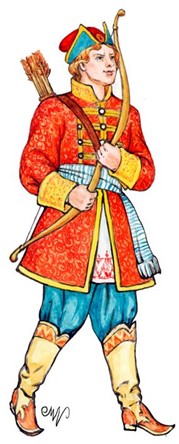 Какова масса  лука у Ивана-Царевича, если вес лука 50 Н?



P=m×g

m=P/ g

m=  50 Н: 10 Н/кг = 5 кг
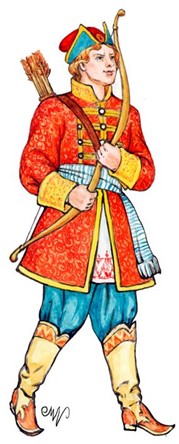 Взял стрелу Иван-Царевич и…

Почему полетела стрела?  
Какова траектория полета?
Какие силы действовали на стрелу?
S
,
км
M
N
90
80
70
B
A
60
50
40
C
D
30
20
10
K
O
0     1     2      3
4     5
6      7     8
9      10
t
,
ч
Задача
На рисунке изображён график движения Ивана-царевича.С какой средней скоростью двигался Иван-царевич?
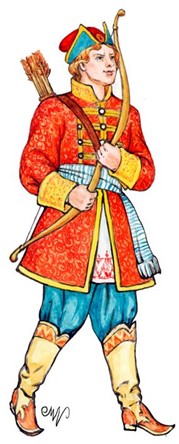 S,км
5
3
t,мин.
40
60
70
0
V
Сколько времени летела Баба-Яга в своей ступе, если она догоняла Ивана-Царевича  со скоростью 
0,25 км/мин ?
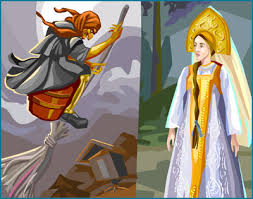 Задание: 2 клубочка ниток: один –золотые нитки, другой –серебрянные нитки. Определи , какой клубочек покатится быстрее?
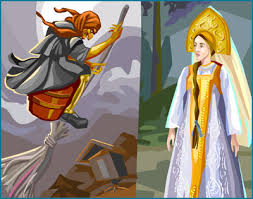 Задание
Определить плотность яйца
Тут и сказке конец, а кто работал   на уроке, тот молодец!
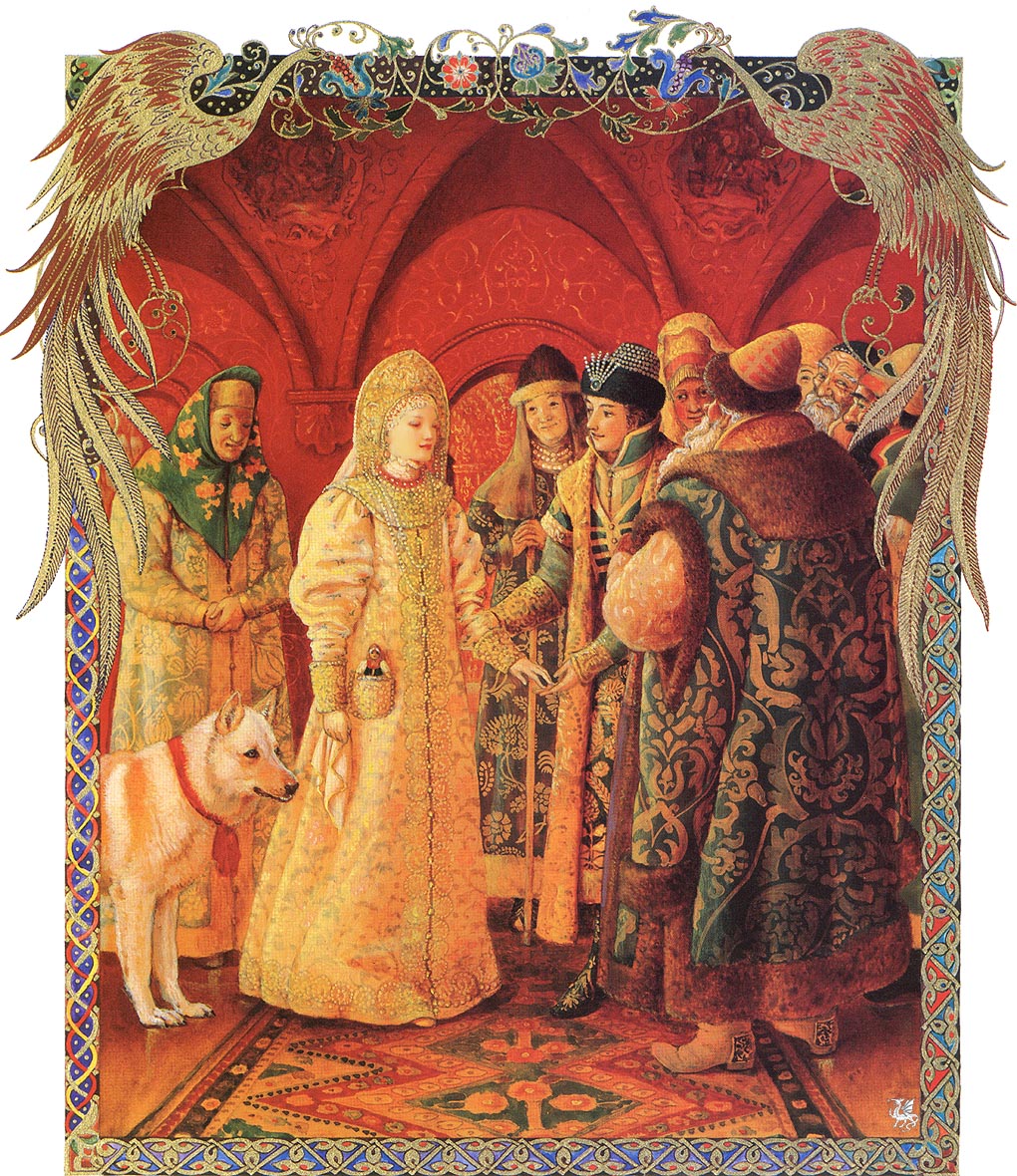 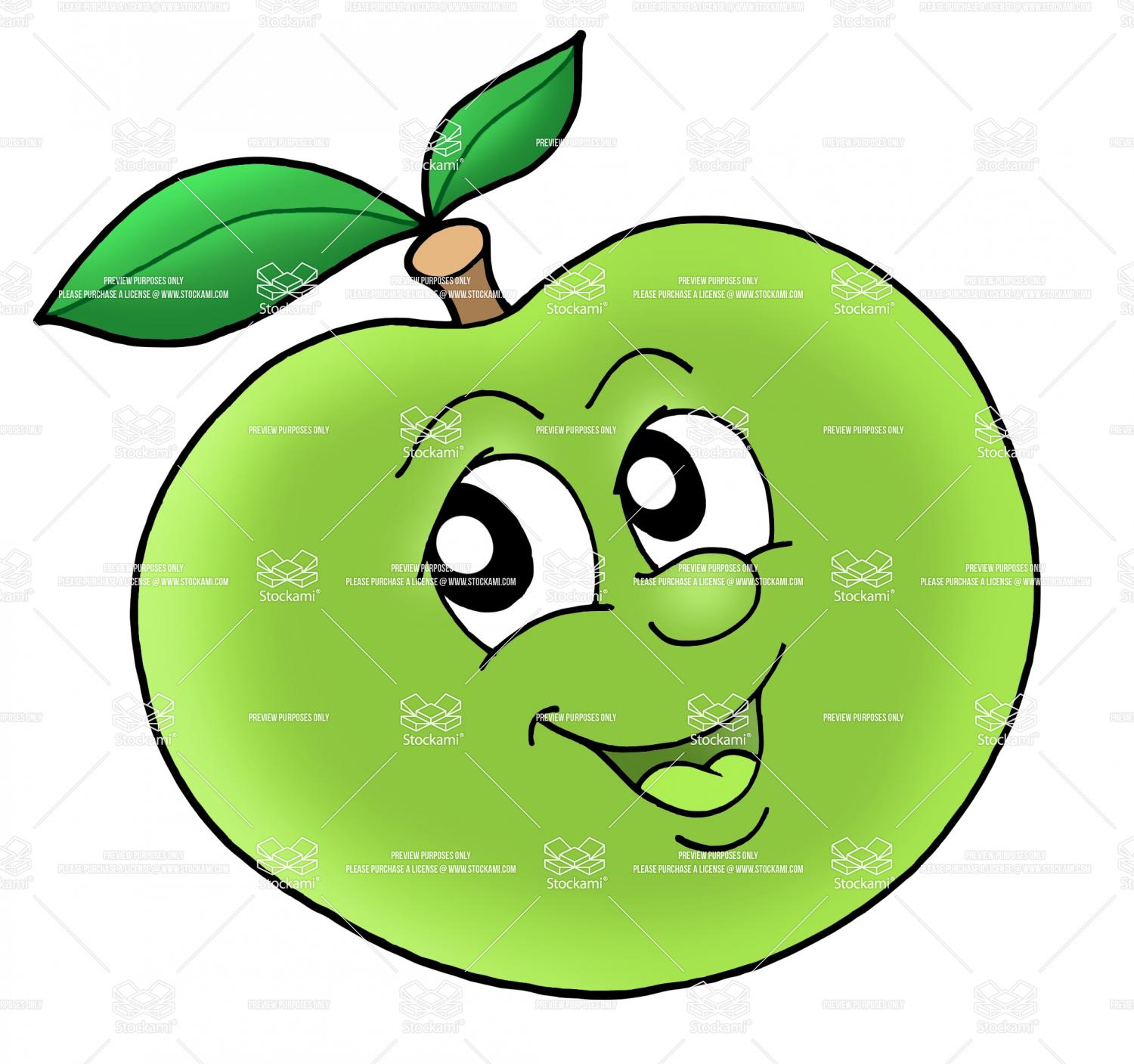 До новых встреч!!